Cloud and Moisture Imagery and Level 2 products: Daily Real-time End-to-End Testing (from NWP to AWIPS-2)
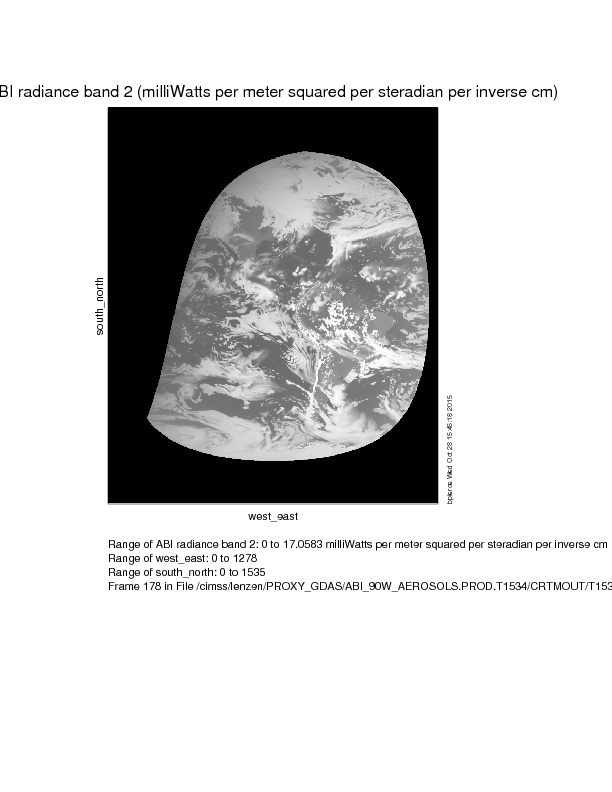 Simulated ABI, on model grids
AWG / STAR / CIMSS
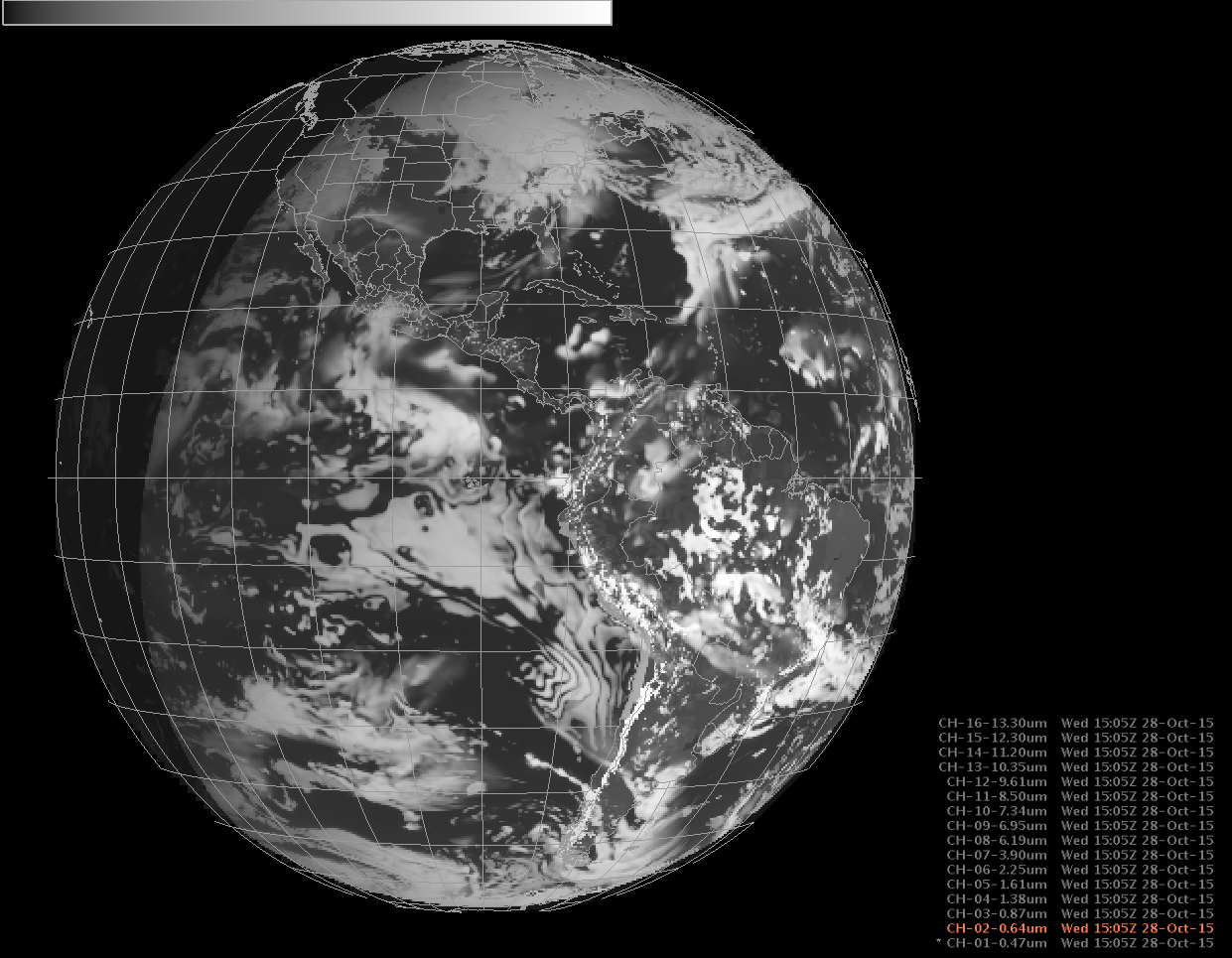 To NWS, remap, emulate ABI mode, released as PG blocks, sent over NOAA Port and into AWIPS-2, re-assembled.
Simulated ABI , in AWIPS-2
Pierce, Brad; Lenzen, Allen; Schaack, Todd; Gerth, Jordan; Gunshor, Mathew; Bah, Kaba; Schmit, Tim
[Speaker Notes: Datasets are used not just for KPP, but level 2 processing as well.]
GOES-R ABI AWG Datasets
AWG@SSEC
GFS 
Met+Ozone (Global)
RAQMS Aerosol (Global)
RAQMS Ozone (Global)
WRF-Chem
Met/Aerosol (CONUS)
NWP/Aerosol/Ozone Forecast –
Radiative 
Transfer –
synthetic radiances
CRTM CONUS
16 ABI bands
CRTM Full Disk  
16 ABI bands
NWS
Grid Remap 
(GOES-R CONUS/MESO GRB)
Grid Remap 
(GOES-R Full Disk GRB)
GOES West
GOES Test (Central)
GOES East
RaFTR software – 
ABI in a box
Full Disk
Flex
NOAA Satellite Broadcast Network (SBN) distribution
…including SSEC Data Center and CIMSS
Flowchart to emulate several operational situations (satellite locations and scan modes)
AWIPS II
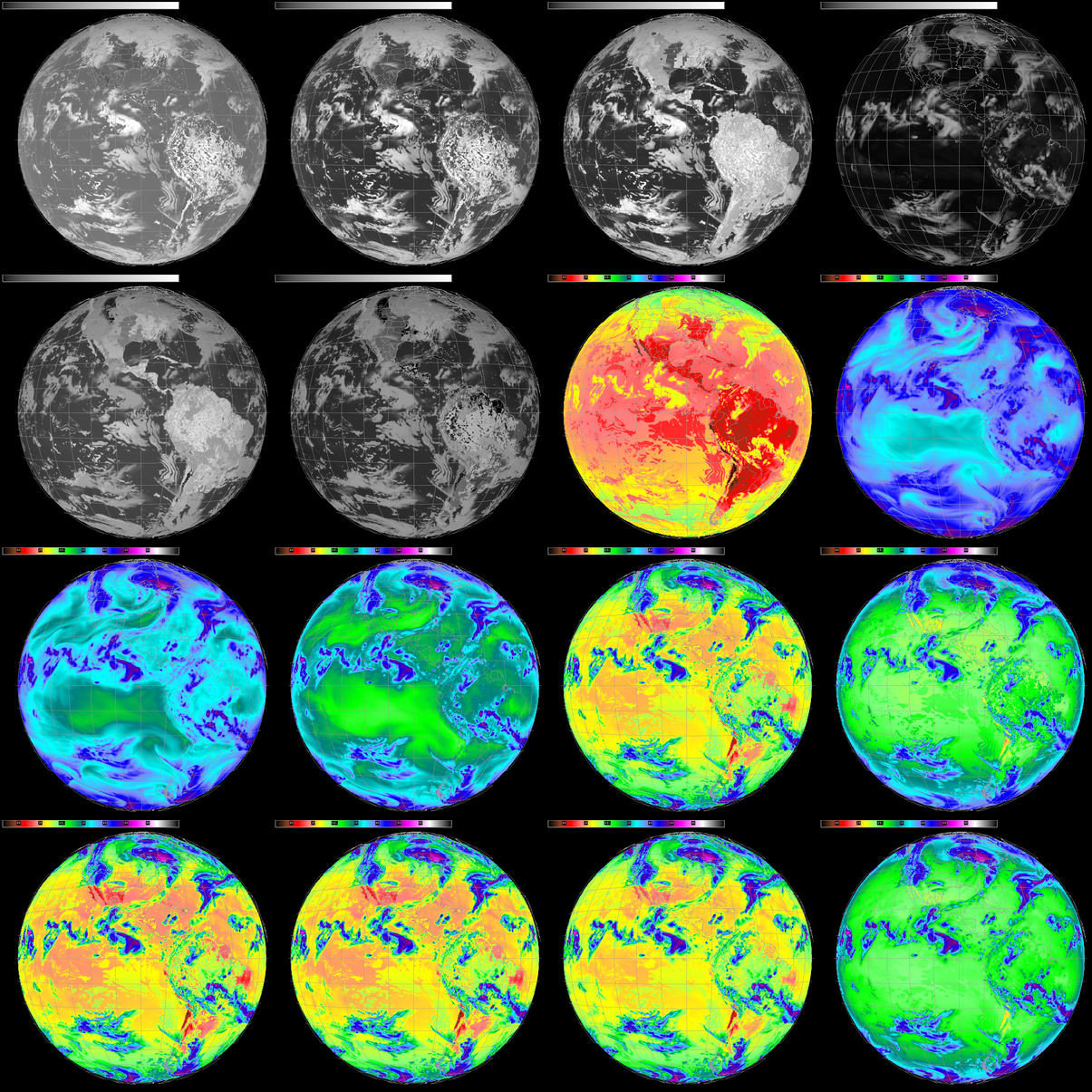 16 Simulated 
ABI Bands
  Visible (2)
  Near IR (4)
  IR (10)

AWIPS-2

Full Disk
Central location
(Test)

Realistic (simulated) imagery flowing for end-to-end system testing
[Speaker Notes: 18 UTC. 28-Oct-2015. 11-bit  enhancement]